ФГКОУ «Омский кадетский военный корпус»Формирование креативности у воспитанников ОКВК путем использования проектного метода на уроках немецкого языка
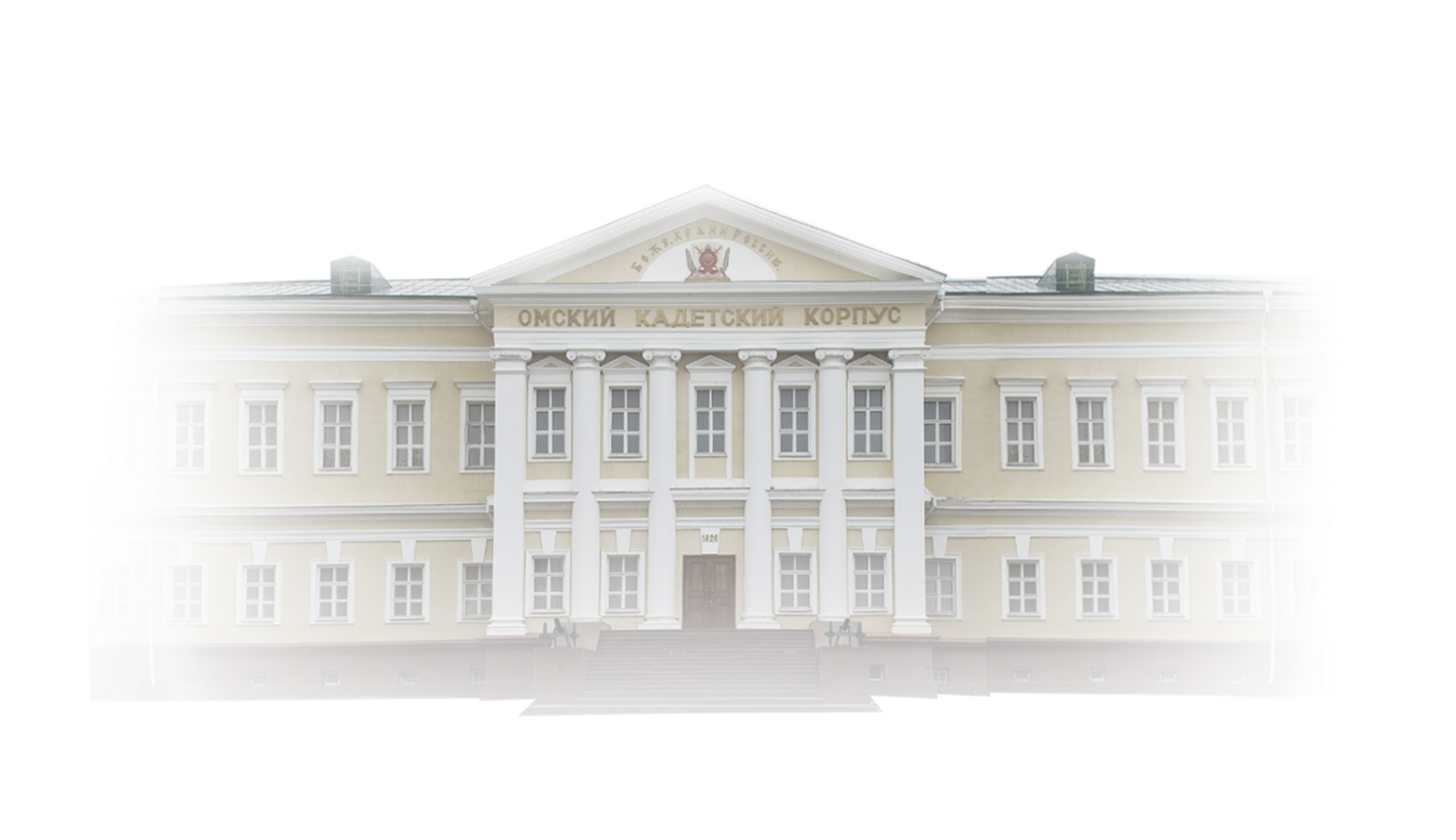 Заводова Елена Владимировна  
преподаватель немецкого языка
Модернизация образования, которая проводится в нашей стране, связывается прежде всего с обновлением содержания, с обеспечением его деятельностного, развивающего характера, с приведением его в соответствие с многообразными и разнонаправленными требованиями современной жизни, с запросами современного рынка труда на профессионально мобильных, коммуникативно-компетентных, мыслящих и обладающих творческими  способностями специалистов.
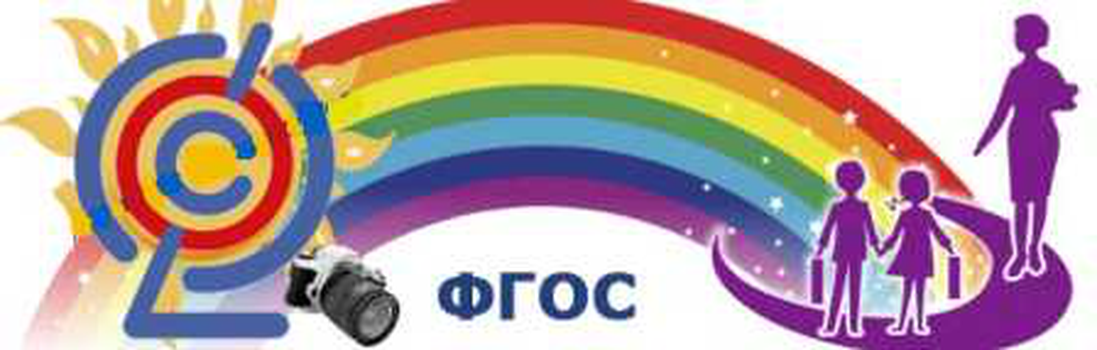 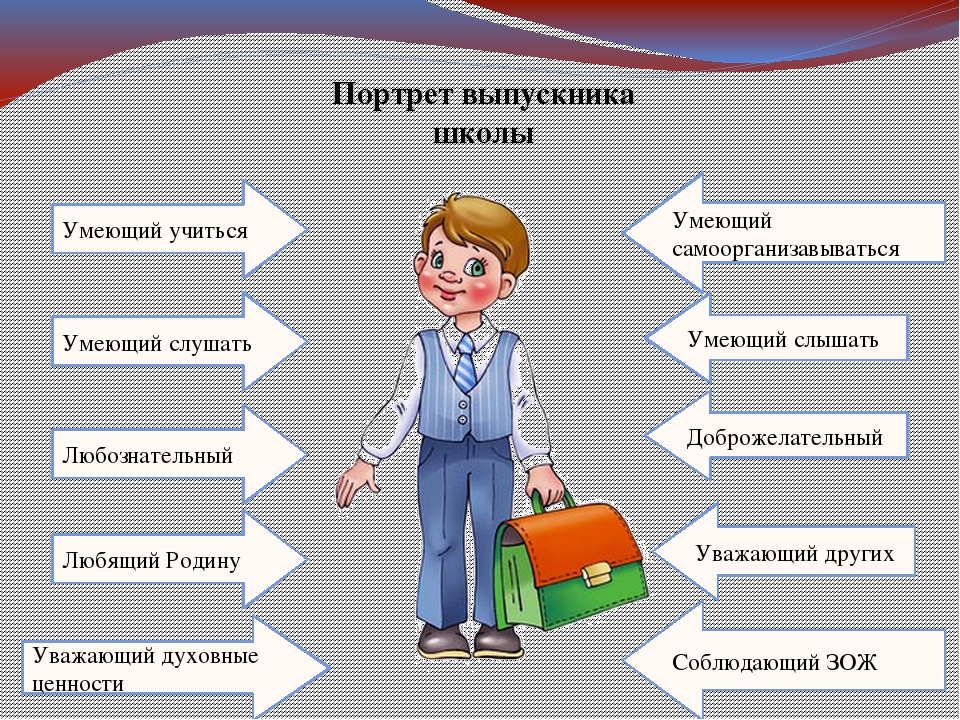 ФГОС общего образования второго поколения, а также нормы основной и средней образовательной программы ОКВК требуют, чтобы обучающийся сам стал «архитектором и строителем» образовательного процесса. В связи с этим в системе общего и дополнительного образования в ОКВК все большее развитие получает проектная деятельность.
Проектный метод предполагает по своей сути использование широкого спектра проблемных, исследовательских, поисковых методов, ориентированных четко на практический результат. Этот метод нашел широкое применение еще и  потому, что он позволяет органично интегрировать знания обучающихся из разных областей при решении одной проблемы, дает возможность применять полученные знания на практике, генерируя при этом новые идеи. Проектный метод помогает сформировать у воспитанников интегрированный тип мышления, а в немецкой речи отражается уровень его сформированности:  личностное видение мира, личностное его понимание, осмысление и отношение к нему.
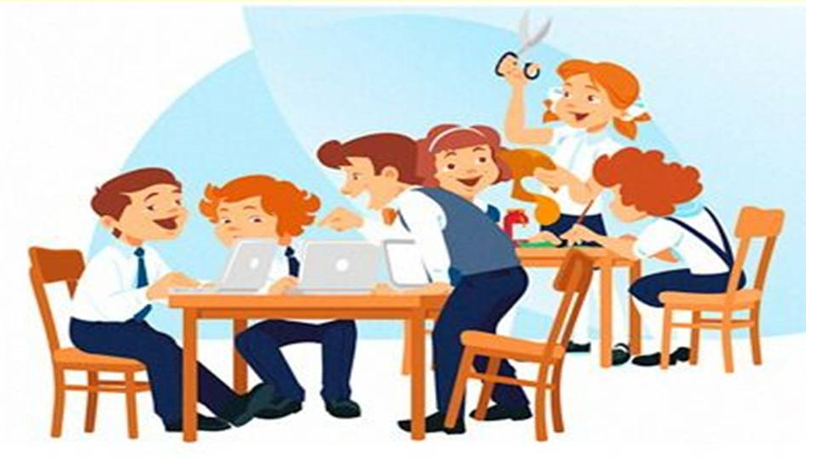 На уроке с использованием проектного метода центральной организующей структурой класса часто становится группа. Атмосфера творческой группы создает условия как для самореализации возможностей каждого из ее участников, так и для проявления взаимной поддержки и помощи; дает уникальную возможность командного, коммуникативного опыта, опыта принятия совместных решений.
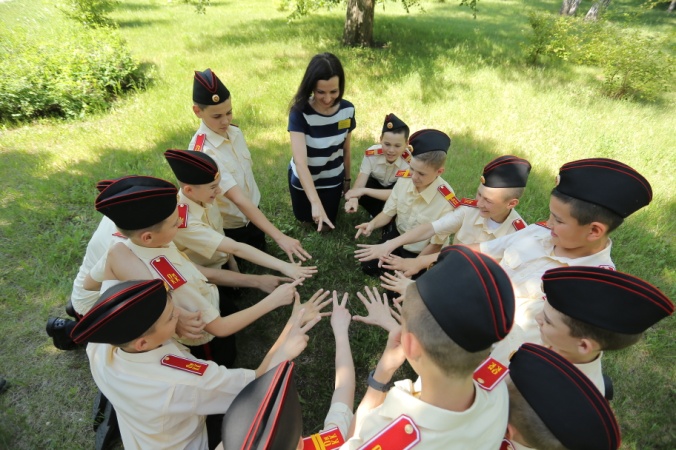 Проект существенно изменяет функцию преподавателя на уроке: определяющая роль принадлежит ему лишь на этапе подготовки (определение темы, цели проекта, видов деятельности, подготовка оборудования, печатного материала); собственно на уроке преподаватель – помощник («навигатор» обучения).
По предмету иностранный язык проекты бывают:- исследовательские (с четкой структурой);- творческие (без детальной проработки структуры);- ролево-игровые (структура открытий);- информационные (с четкой структурой): сбор информации;- практико-ориентированные (с четкой структурой): вывод на основе  полученной информации.
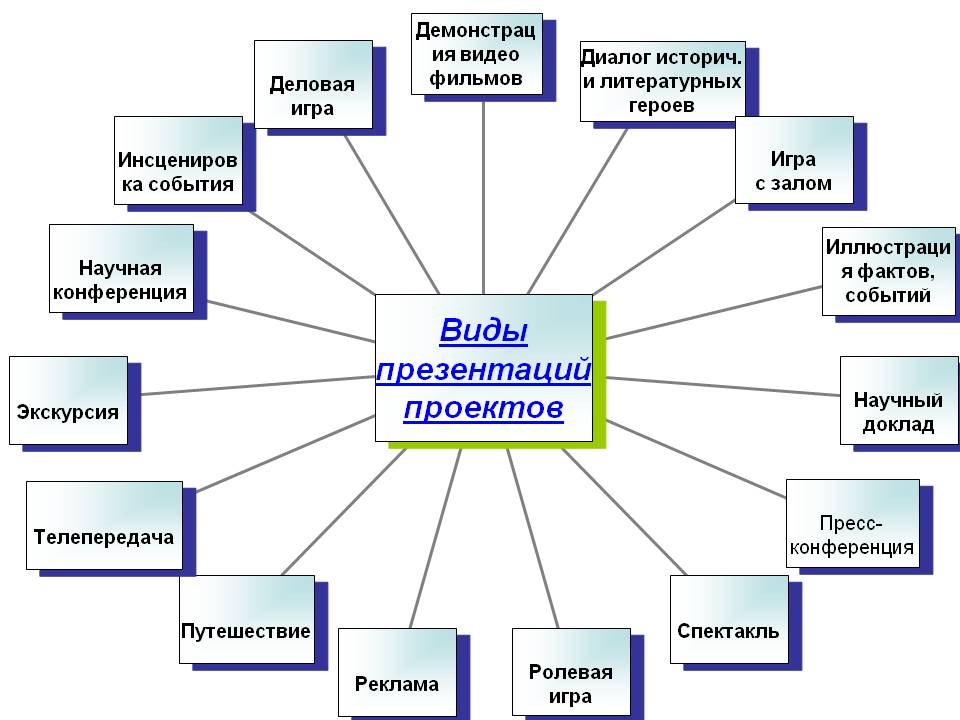 Возможная палитра проектов: - стенгазета, - игра (в том числе интерактивная), коллаж, демонстрация, живопись/графика, телемост (чат), стихотворение (написать), «Поле Чудес», перевод (литературный), постер, фотовыставка, кроссворд, викторина, ярмарка, аудиозапись, видеофильм, интервью, презентация, социальный опрос и т.д.
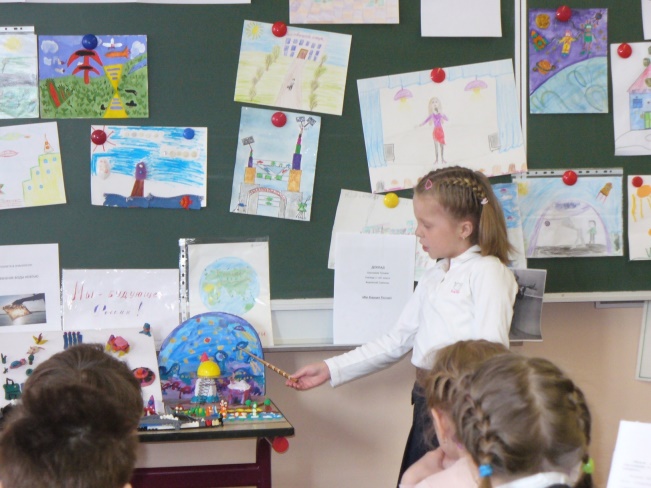 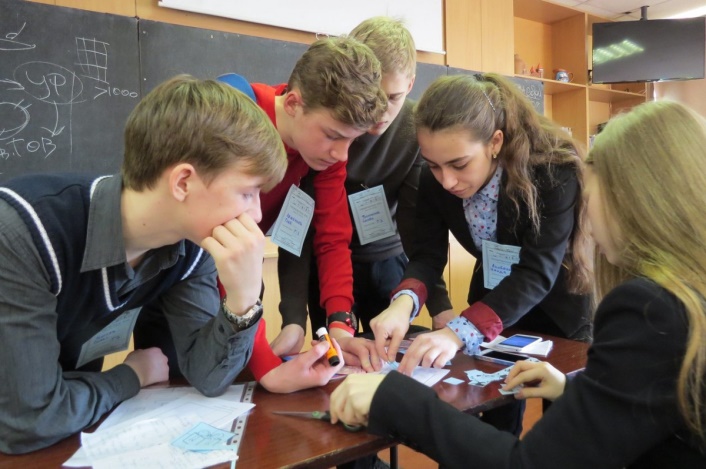 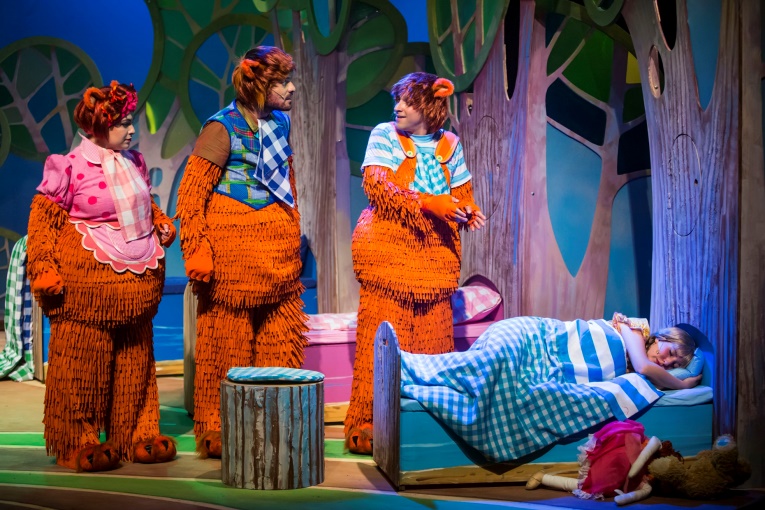 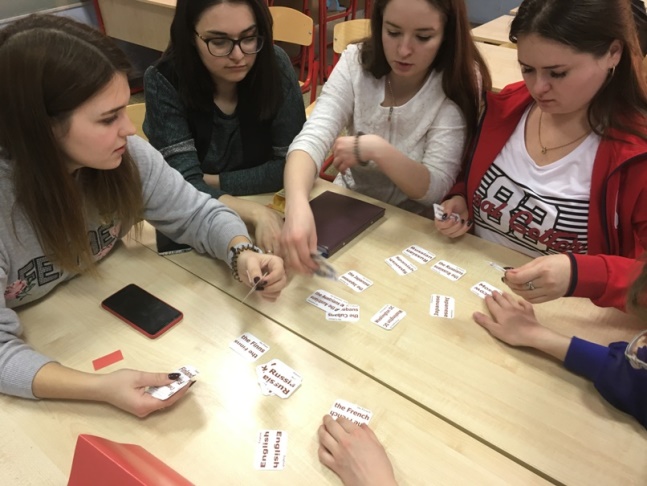 Как показала практика, проектный метод дает хорошие результаты, возможность вовлечь всех до одного в образовательную деятельность, развивает сотрудничество, взаимопомощь, творчество. Работа над проектом не требует специальных учебников – практически весь материал обучающиеся подбирают сами, т.к. этот метод стимулирует познавательную активность кадетов и активизирует их самостоятельную работу с различными источниками информации.
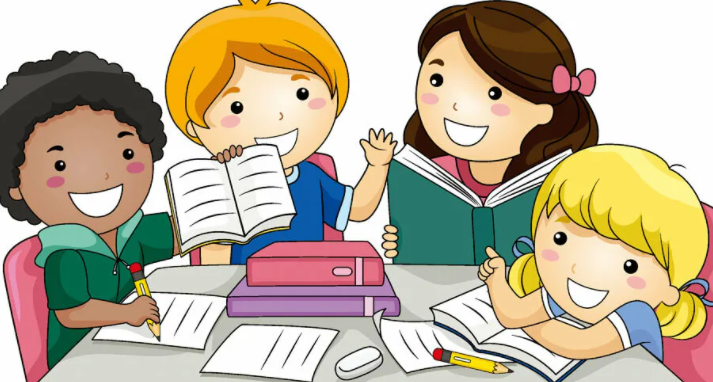 Проекты предусматривают личную ответственность каждого: на протяжении всей работы над проектом каждый воспитанник отвечает за определенный вид (этап) работы. В некоторых проектах на последнем этапе работы возможен личный выбор каждого кадета, в каком виде он будет защищать проект. Почти по любой теме можно организовать проект. С его помощью можно превратить рутинную работу над лексикой, грамматикой, фонетикой в увлекательное, творческое занятие, где каждый кадет внесет свой вклад, и никто не останется без внимания.
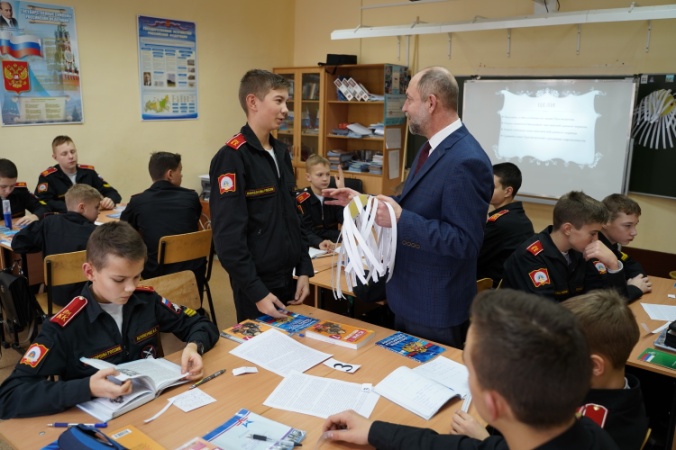 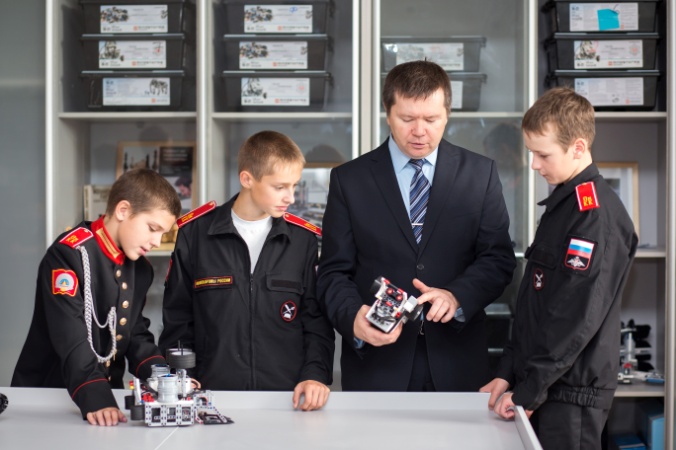 Никто  не утверждает, что проектная работа поможет решению всех проблем в обучении иностранному языку, но это эффективное средство от однообразия, скуки, оно способствует развитию обучающегося, осознанию себя как члена группы, расширению языковых знаний. Проект - это также реальная  возможность использовать знания, полученные на других предметах, средствами   иностранного языка.
В заключение следует отметить, что использование проектного метода повышает мотивацию к изучению языка и культуры другой страны, развивает коммуникативные, познавательные, творческие компетенции и самостоятельность мышления, учит конструировать свои знания, ориентироваться в информационном пространстве, развивает критическое  мышление, укрепляет межличностные отношения, учит толерантности и создает комфортный психологический климат в кадетском коллективе.
Урок с применением метода проектов - не самоцель, не единственная форма обучения. В сочетании с другими, традиционными и нетрадиционными видами обучения проект поможет сделать процесс познавательной деятельности разнообразнее и интереснее, сформировать у кадетов позитивное отношение к процессу обучения.
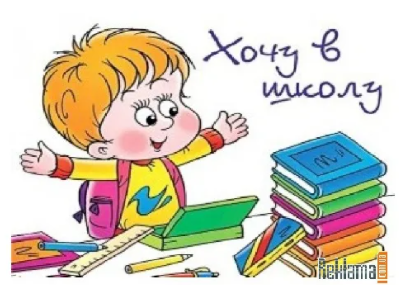